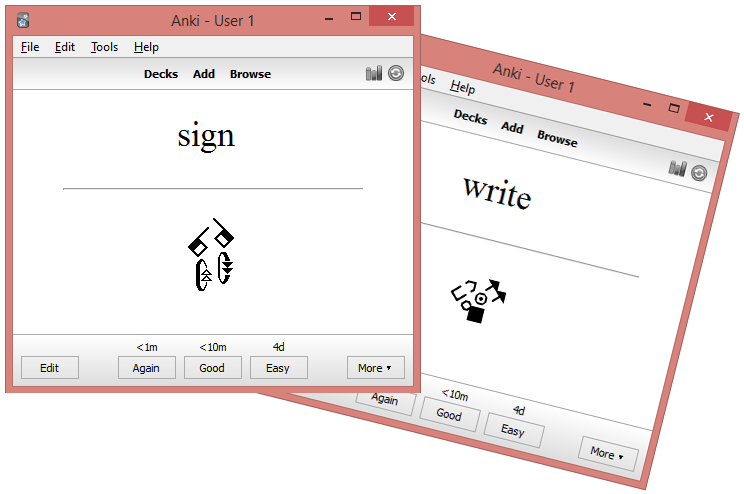 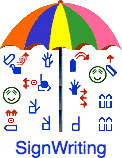 Electronic flashcards for sign languages with SignWriting
By
André Lemyre
Canada, Quebec 2015
SignWriting
SignWriting was invented in 1974 by Valerie Sutton. 
http://www.signwriting.org/ 
We will use the American sign Language ASL as an example
The hand is square when closed and round when the thumb forms a circle.
Simple configurations 
(A-Z, 0-10):
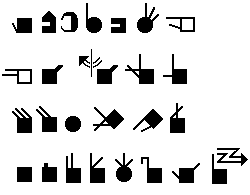 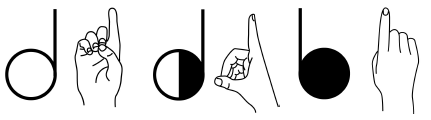 The hand color indicates if the signer sees the palm (white) or the back of the hand (black).
The symbol is cut at the fingers if the hand is horizontal.
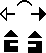 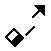 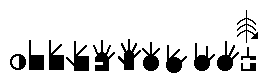 Floor                   Her-him
(Simultaneously)
A vertical movement has a double stem arrow.  A horizontal movement has a single stem arrow.  The black arrowhead is for the right hand and the white arrowhead is for the left hand.  The empty arrowhead represents both hands.
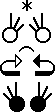 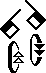 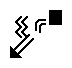 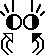 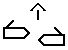 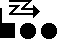 Family        Important         Sign             Zoo                 Go forward               Stairs
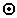 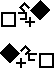 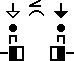 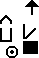 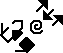 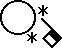 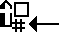 Fast             Rub
Deaf            Hit
Slide              Friend
A line represents the forearm or a wrist movement.
The face, the shoulders and the hips are written if necessary.
Head and finger movements
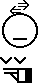 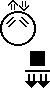 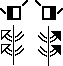 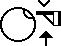 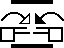 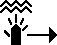 No         Spelling
Man                 Belt
Play                      Yes
SpeechWriting
Stefan Wöhrmann ´s SpeechWriting system
 
Writing what is seen, when lip reading, not sounds.
Wöhrmann, Stefan (2014) Wöhrmann´s SpeechWriting, in SignWriting Documents, Teaches Deaf Students Spoken Language.
 http://www.signwriting.org/symposium/presentation0002.html
http://www.gebaerdenschrift.de/
http://www.gebaerdenschrift.de/read/Mundbilder/uebersicht_mundbilder.htm
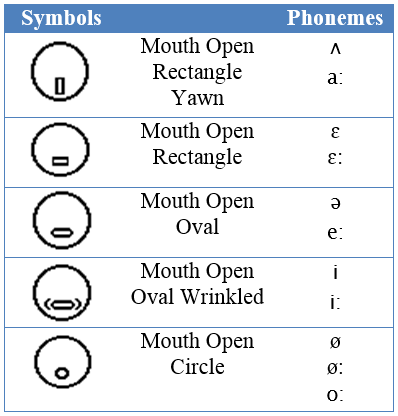 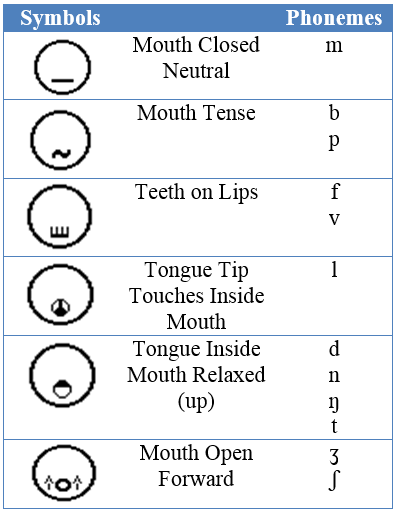 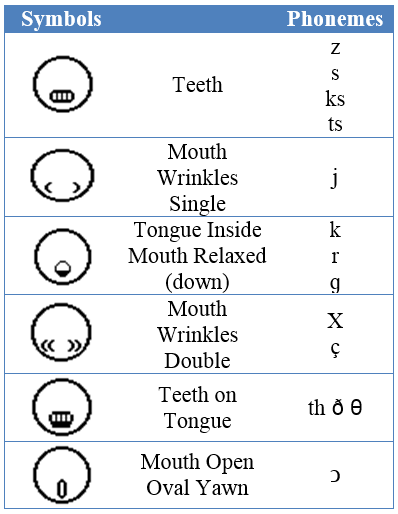 Anki and AnkiDroid
Anki wascreated by Damien Elmes.
http://ankisrs.net/ 

The software is based on active revisions.  Decks of flashcards on several topics are available.  Each electronic flashcard presents a word or a question and the corresponding sign.  You have to try remembering the sign.  This effort helps memorization. 
After, verify the answer.  The words you forgot or for which you made a mistake will be displayed more often than those you got right.
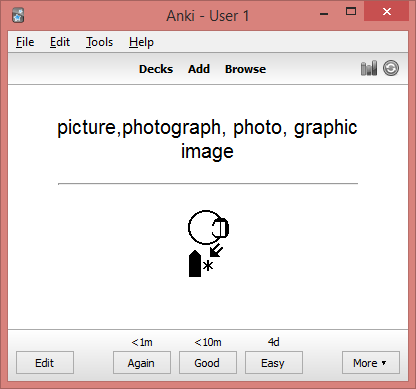 Learn a Sign Language with Anki Software
The flashcards can be studied on a Windows PC, an Android phone, a Mac, an iPhone, an iPad or an iPod Touch. 
The signs are exported from de SignPuddle Online dictionairies.  Signs are imported in the sign editor SignWriter StudioTM and exported to Anki for flashcards creation.
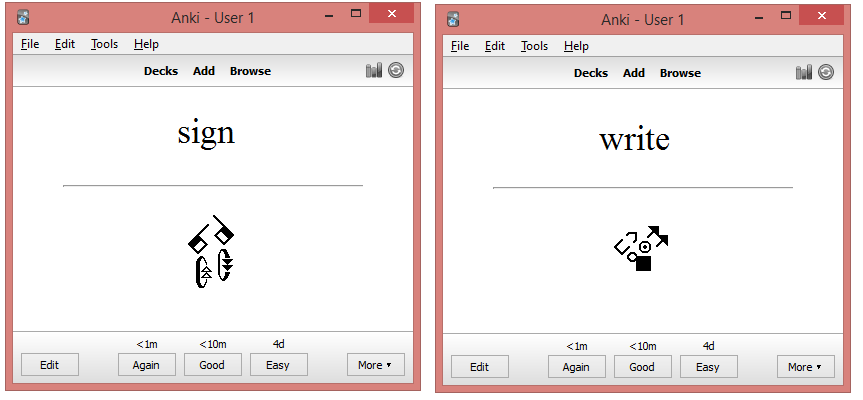 Installing AnkiDroid on an Android Cell Phone
There are several videos on YouTube explaining how to use Anki.
Visit google play web site.  Install the English application on your Android phone:
https://play.google.com/store/apps/details?id=com.ichi2.anki&hl=fr 
The French version:
https://play.google.com/store/apps/details?id=com.ichi2.anki&hl=fr 
The Spanish version:
https://play.google.com/store/apps/details?id=com.ichi2.anki&hl=es 
The Deutsch version:
https://play.google.com/store/apps/details?id=com.ichi2.anki&hl=de 
The Italian version:
https://play.google.com/store/apps/details?id=com.ichi2.anki&hl=it
Anki for iPad and iPhone
The iPhone/iPad/iPod Touch version is available for a low cost :
https://itunes.apple.com/us/app/ankimobile-flashcards/id373493387?mt=8&ign-mpt=uo%3D4
Anki on Computer
The software for Windows, MAC, Android and Linux in English are free (several languages are available during the installation): 
http://ankisrs.net/
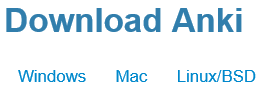 Installing an Existing Deck
Launch Anki and click « Get Shared » at the bottom of the window. 
A web page is displayed.  
https://ankiweb.net/shared/decks/ 
In the « Search » field type a category, : the name of a sign language (example ASL), Deaf, SignWriting, sign, Sutton …
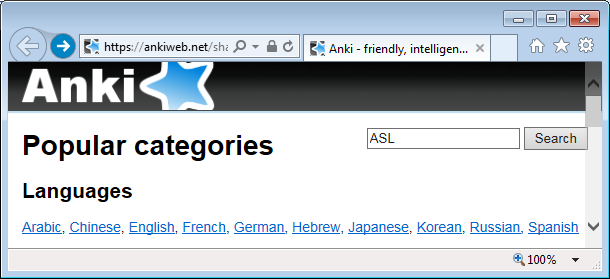 Sign Language Flashcards
https://ankiweb.net/shared/decks/
When you have found a deck, click « Info » to see details. 
Click « Download ».
When the file is saved, double-click on it to trigger the download by Anki or click the « Import File» button.
Introduction to SignWriting
http://www.signwriting.org/lessons/books/ 
http://www.signwriting.org/archive/docs2/sw0116-Lessons-SignWriting.pdf
http://www.SignWriting.org/lessons/iswa 
 http://www.signwriting.org/archive/docs5/sw0493-SWLessonsBook-Parkhurst-EngLSE.pdf 
 http://www.signwriting.org/symposium/presentation0003.html
Introduction on SpeechWriting:
 Wöhrmann, Stefan (2014) Wöhrmann´s SpeechWriting, in SignWriting Documents, Teaches Deaf Students Spoken Language.
 http://www.signwriting.org/symposium/presentation0002.html
http://www.gebaerdenschrift.de/
http://www.gebaerdenschrift.de/read/Mundbilder/uebersicht_mundbilder.htm.
SpeechAnimating (including an analysis on how to extend SpeechWriting to several languages and to several languages in cued speech):
http://www.signwriting.org/symposium/presentation0020.html
SignPuddle Online
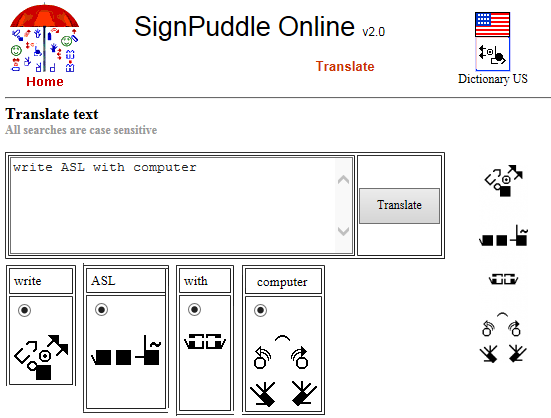 SignPuddle Online contains centralized dictionaries for LSQ, ASL…  The users can add new signs.  Several tools are available for search, new sign creation and text translation.  The online version is free.  There exists a version that can be installed on a private computer, it is not expensive.
http://www.signbank.org/signpuddle/
SignWriter StudioTM
SignWriter Studio™ is a sign language editor in SignWriting. It allows importing signs from SignPuddle Online on local Windows computer. The users can add new signs. Several tools are available for search, new sign creation and text translation. It can be used to create sign language dictionaries and Anki electronic flashcards for computers or cell phones. It supports all sign languages. It is free.
http://signwriterstudio.com/
 
For more information, visit the presentation:
Duncan, Jonathan (2014) “Using SignWriter Studio: Desktop Editor for SignWriting Dictionaries and Documents”
http://www.signwriting.org/symposium/presentation0013.html
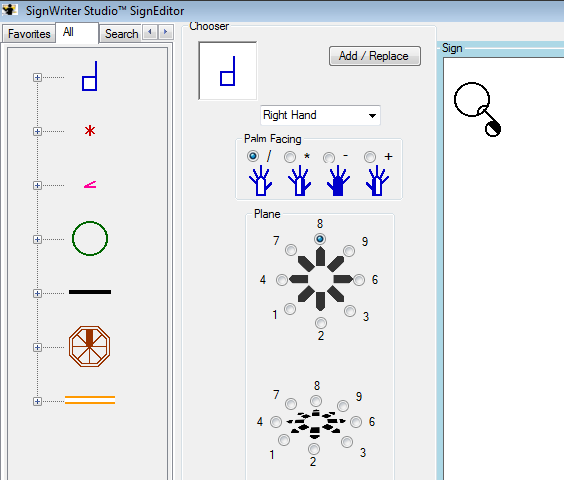